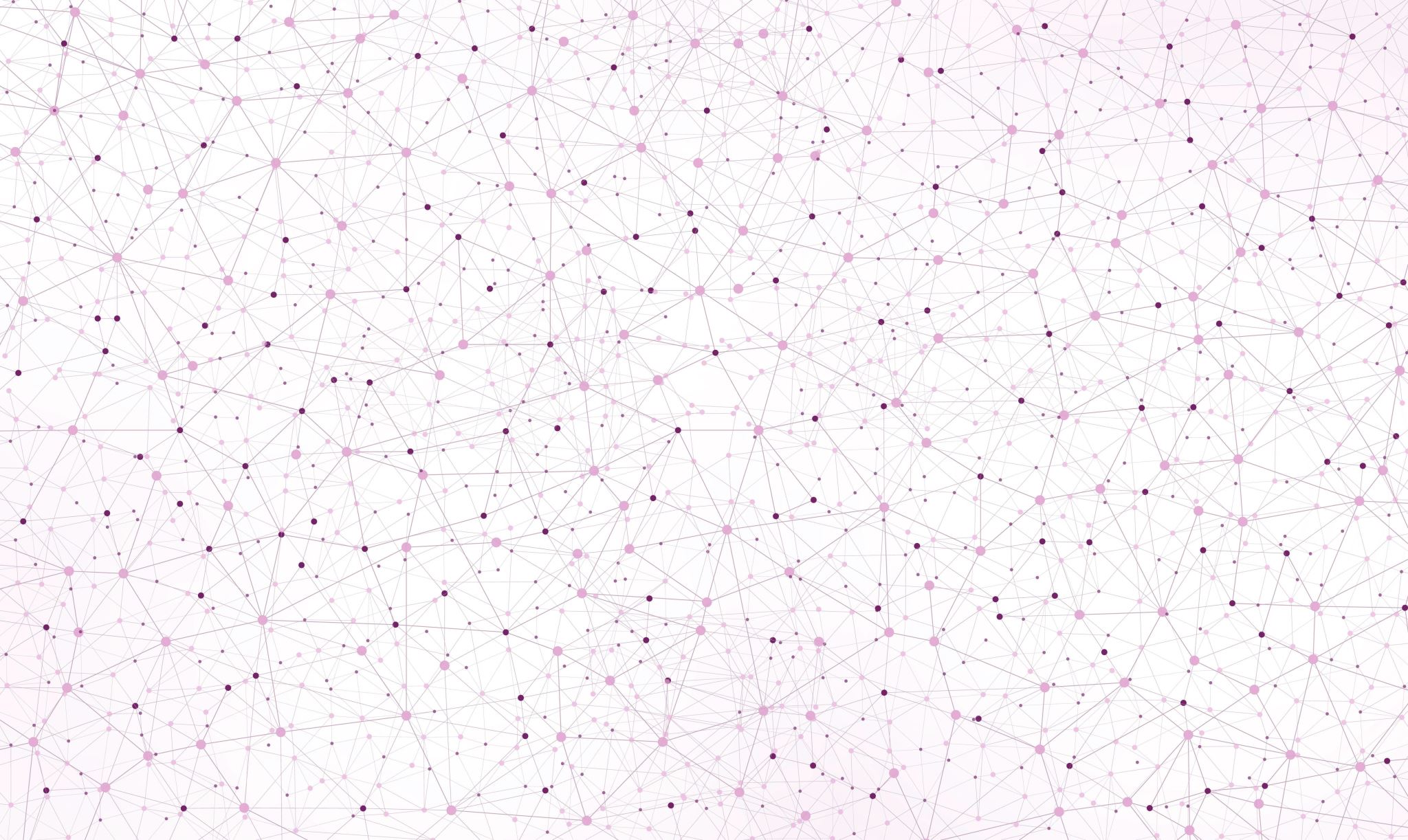 The Fair Housing Act
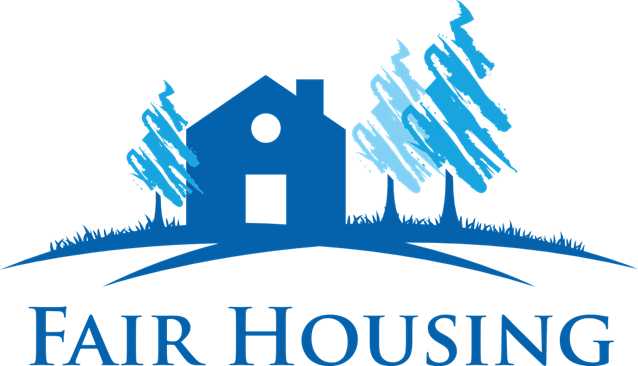 Vickie Ashcraft, 
Fair Housing Education & 
Outreach Coordinator
The Fairmont-Morgantown Housing Authority
vashcraft@fmhousing.com
304-363-0860 ext. 121
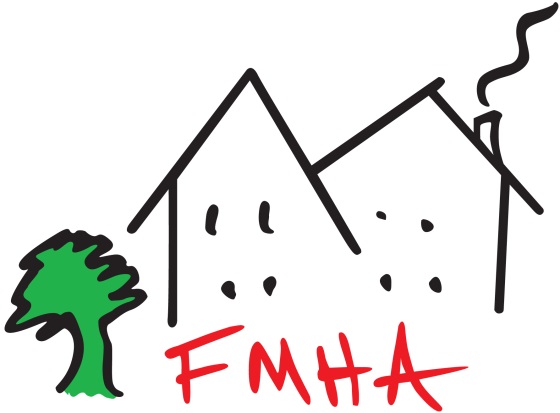 MISSION:  Transforming our communities and empowering people through housing opportunities.
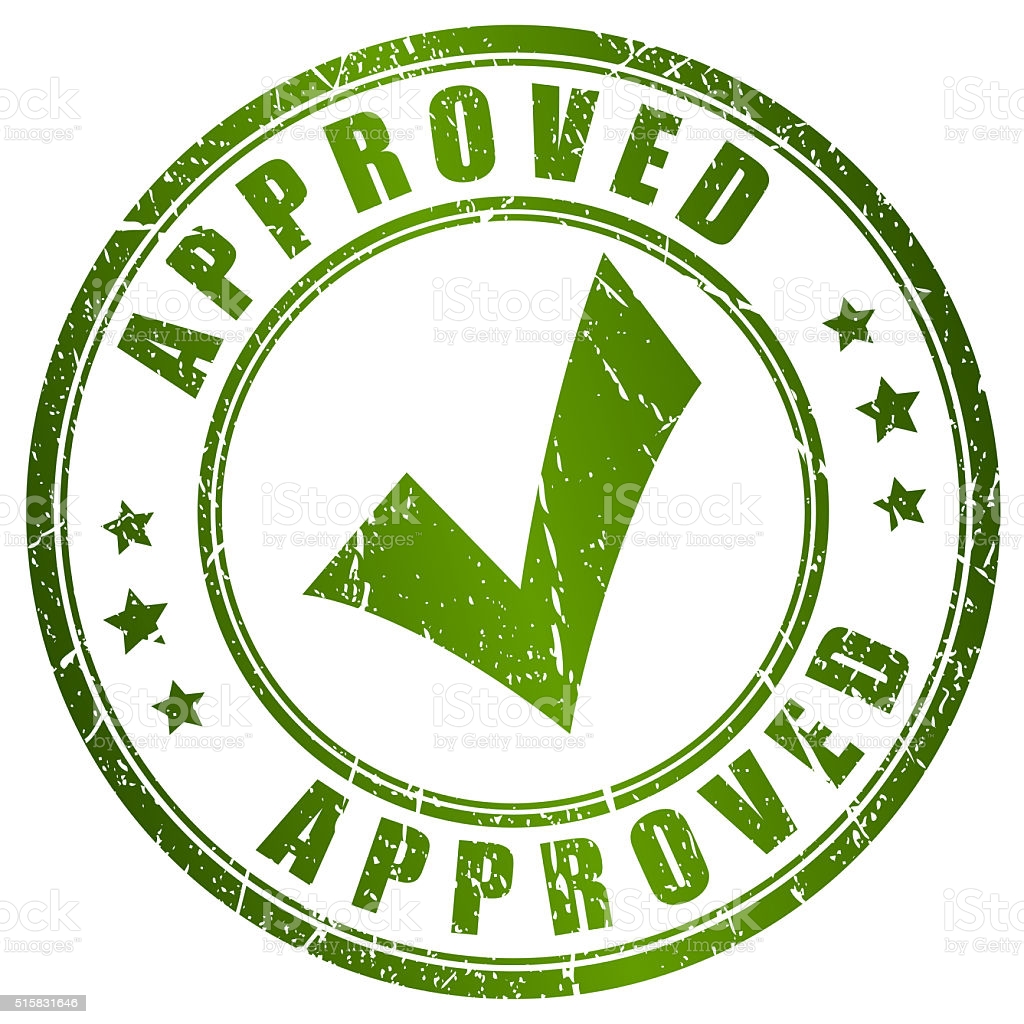 Acknowledgement/Disclaimer
The work that provided the basis for this publication was supported by funding under a grant with the U.S. Department of Housing and Urban Development.  The substance and findings of the work are dedicated to the public.  The author and publisher are solely responsible for the accuracy of the statements and interpretations contained in this publication.  Such interpretations do not necessarily reflect the views of the Federal Government.
Historical Facts:
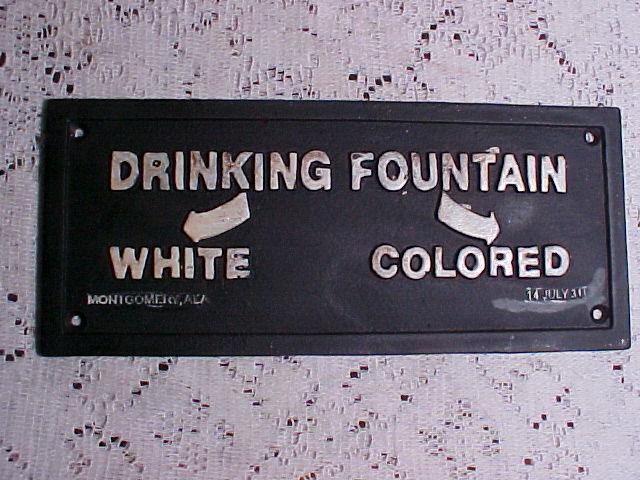 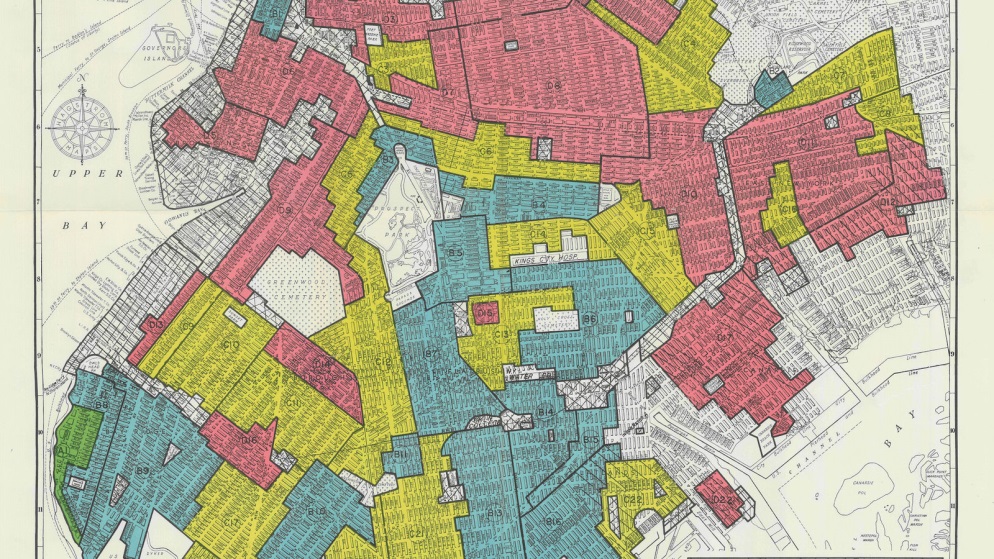 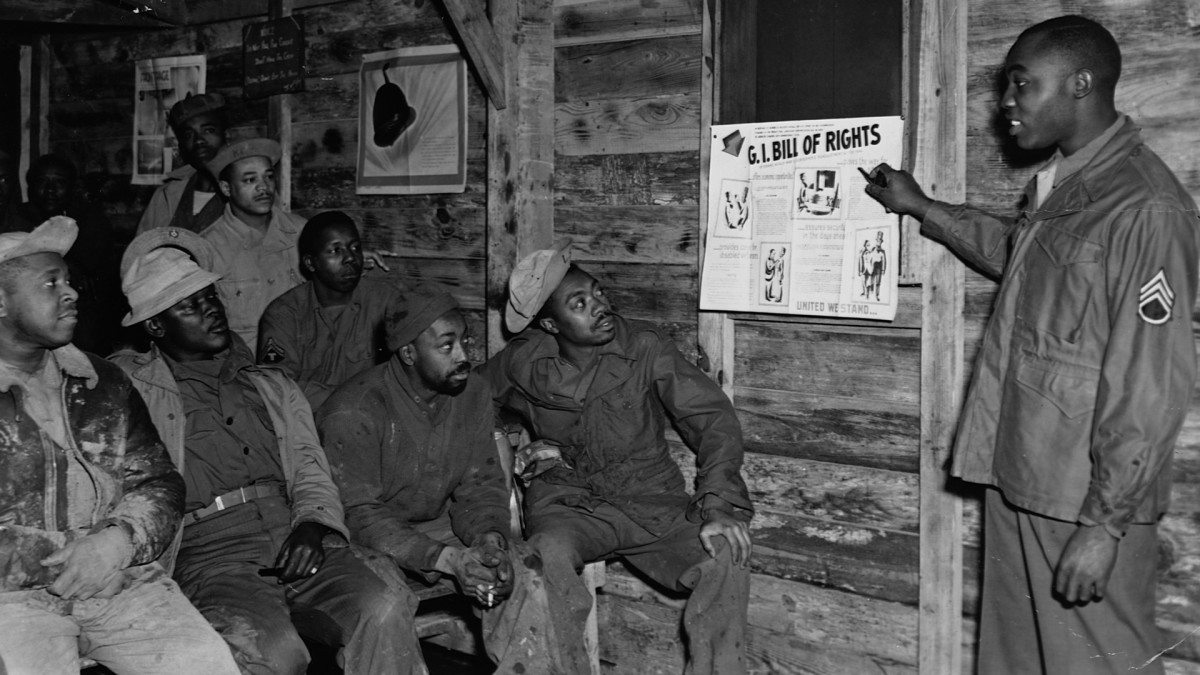 Black WWII Veterans & Redlining
The Serviceman’s Readjustment Act of 1944:
    Banks refused loans to 
     Black veterans
   Blacks were not allowed to 
     live in certain suburbs
On-the-job training and education given to Whites first
[Speaker Notes: Mississippi Senator Rankin insisted the GI bill be administered by the individual states in lieu of the federal government
Used his position as chair of the House Veteran’s Committee to do so.  He was known to openly oppose desegregation, interracial marriage and proposed legislation to detain, segregate and deport Japanese Americans during WWII]
Historical Facts:  The Tides Turn
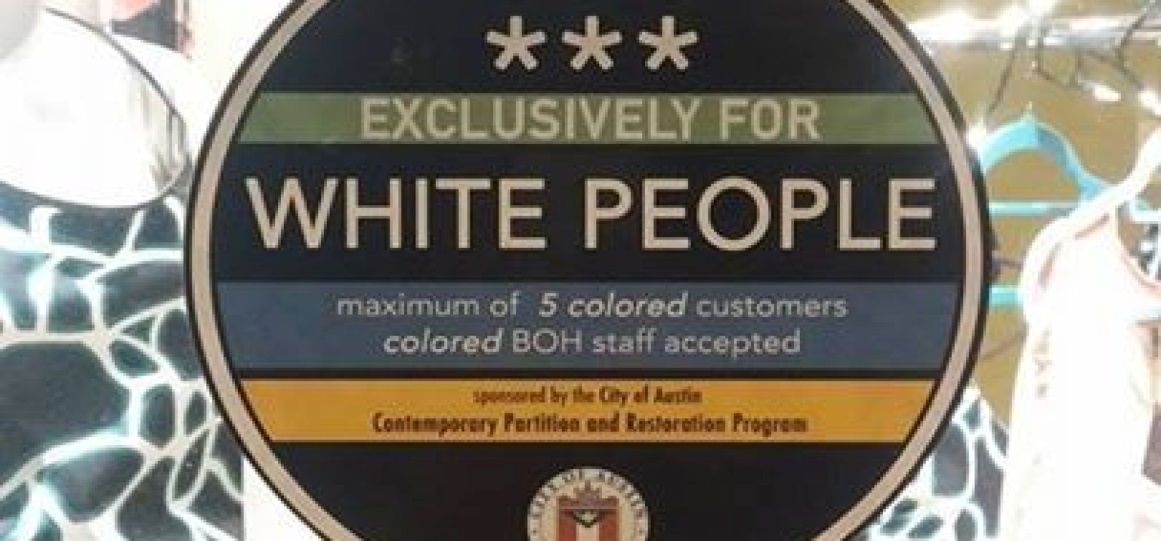 Shelly v. Kramer (1948)

Brown v. Board of Education (1954)

The Civil Rights Act of 1964
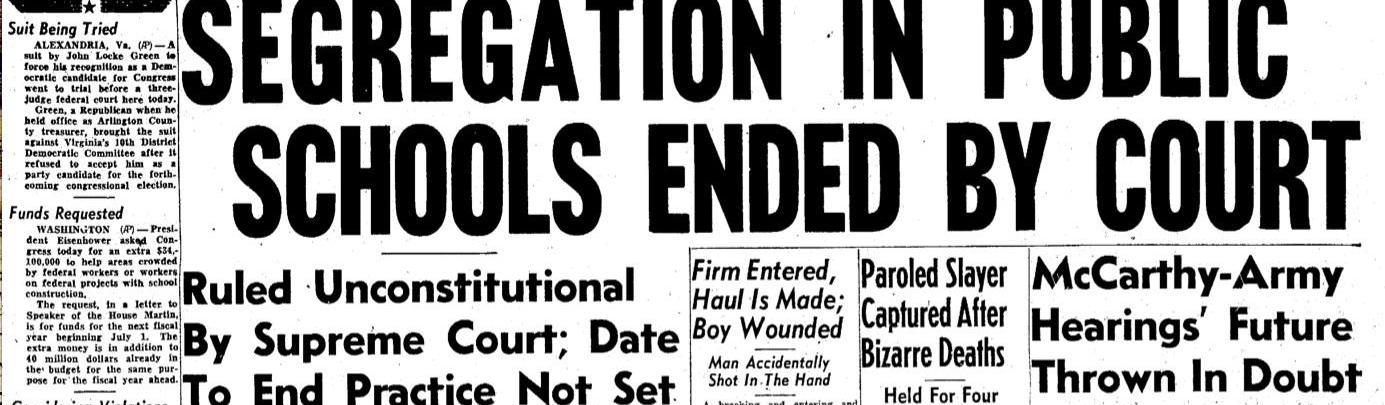 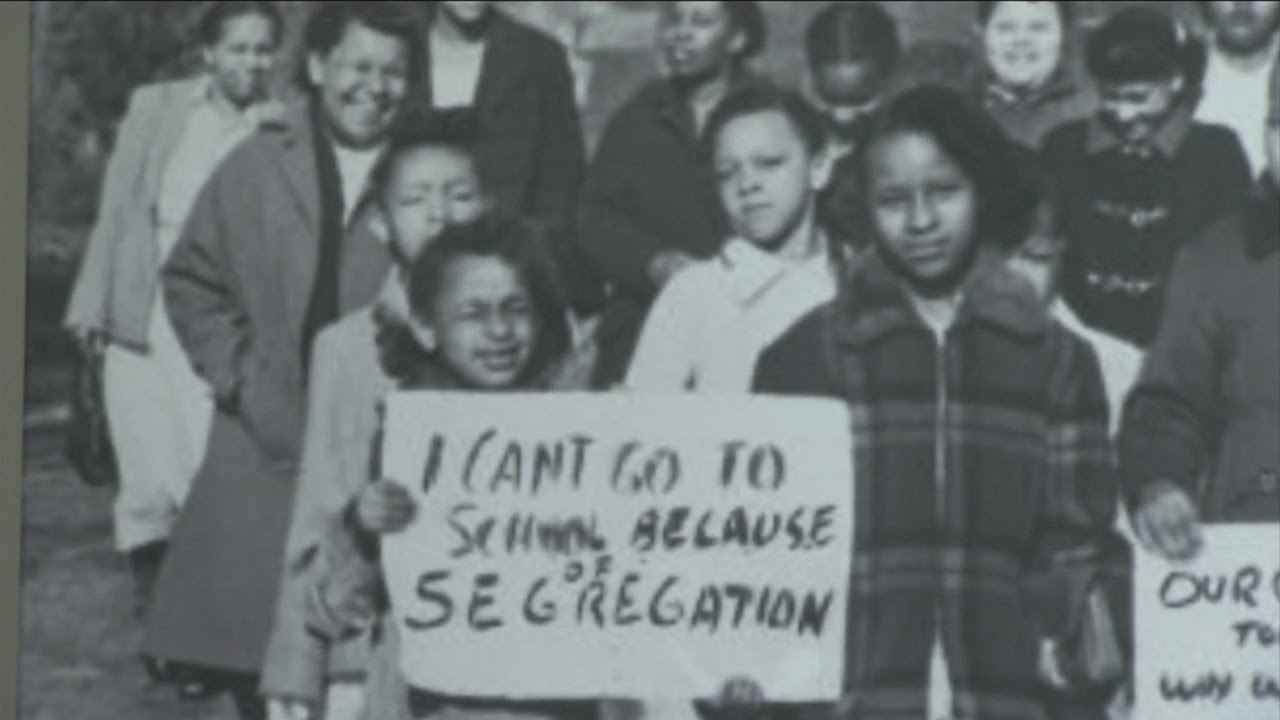 Historical Facts:The Tides Turn (cont’d)
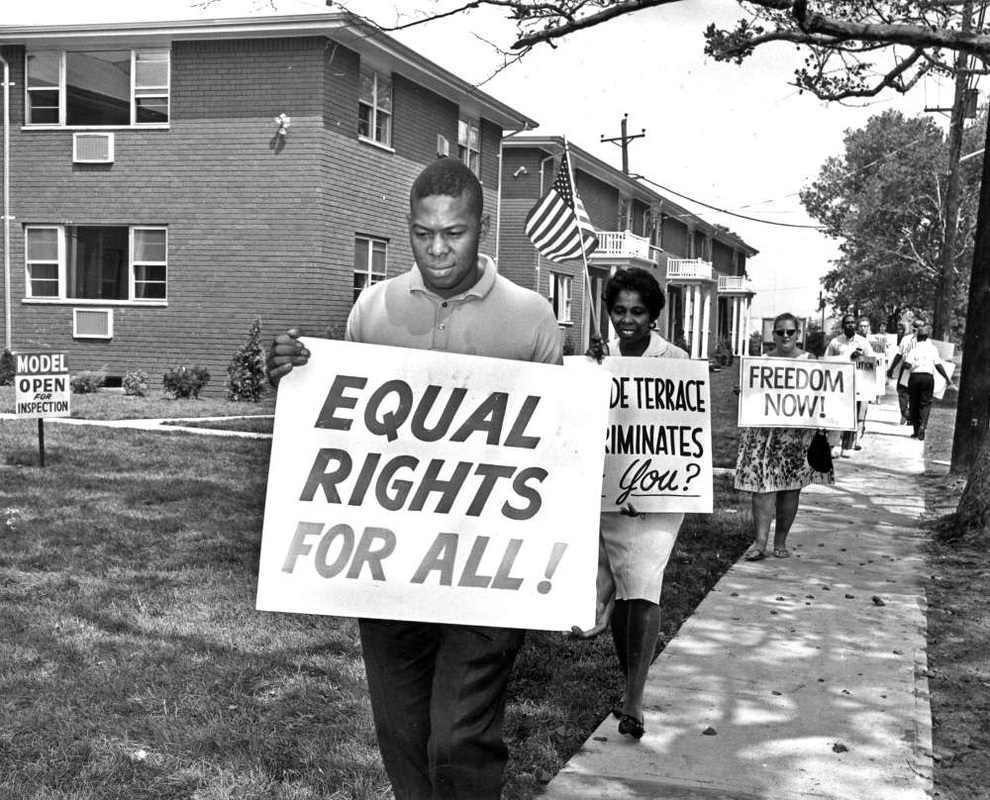 The Civil Rights Act of 1968

Title VIII of the Civil Rights Act is the Fair Housing Act
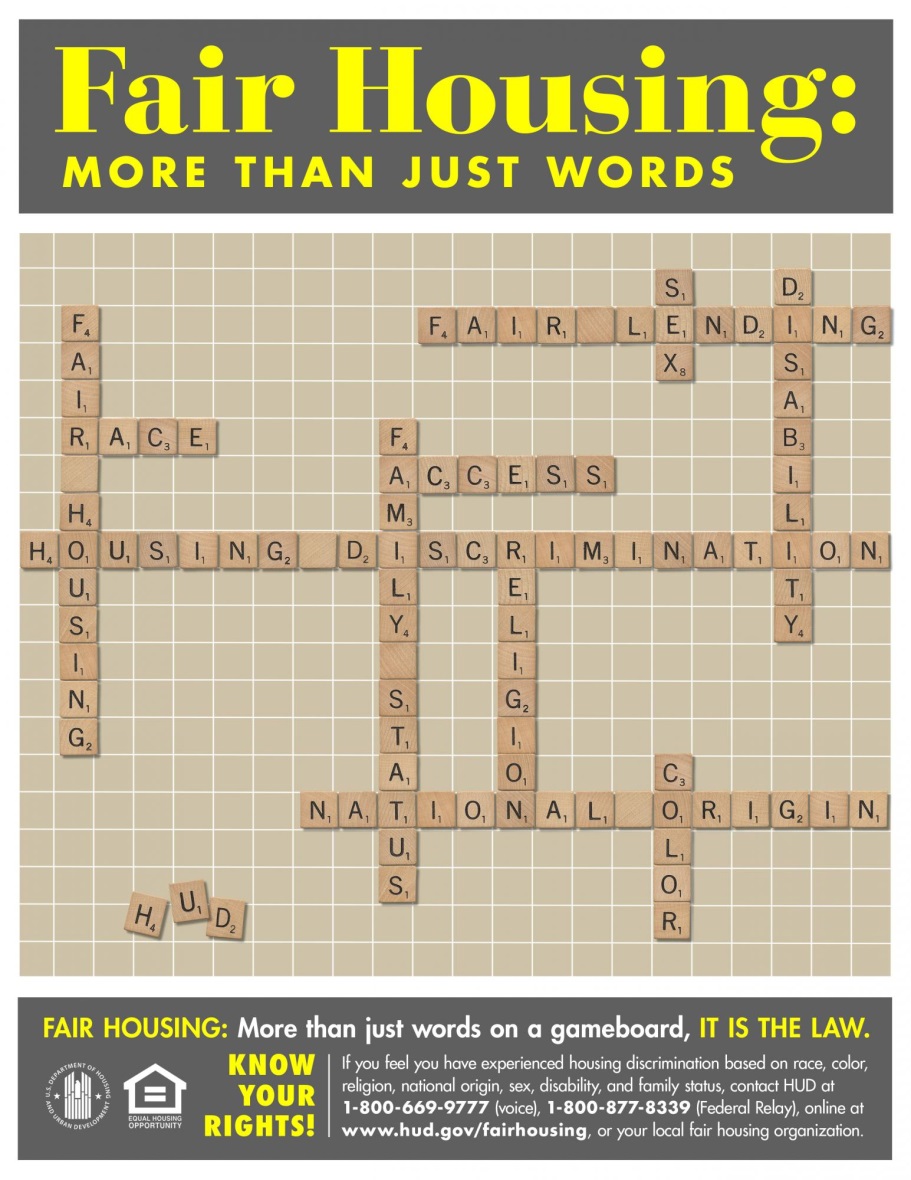 What is Fair Housing?
Fair Housing means:

EVERYONE has the right to equally access housing.

Fair Housing for All:  It’s Not Just a Right, it’s the Law!
What is Covered by the Fair Housing Act?
Covered issues include:
Renting/Buying
Houses/mobile homes/condos/land
Terms/Conditions
Reasonable Accommodations/Modifications
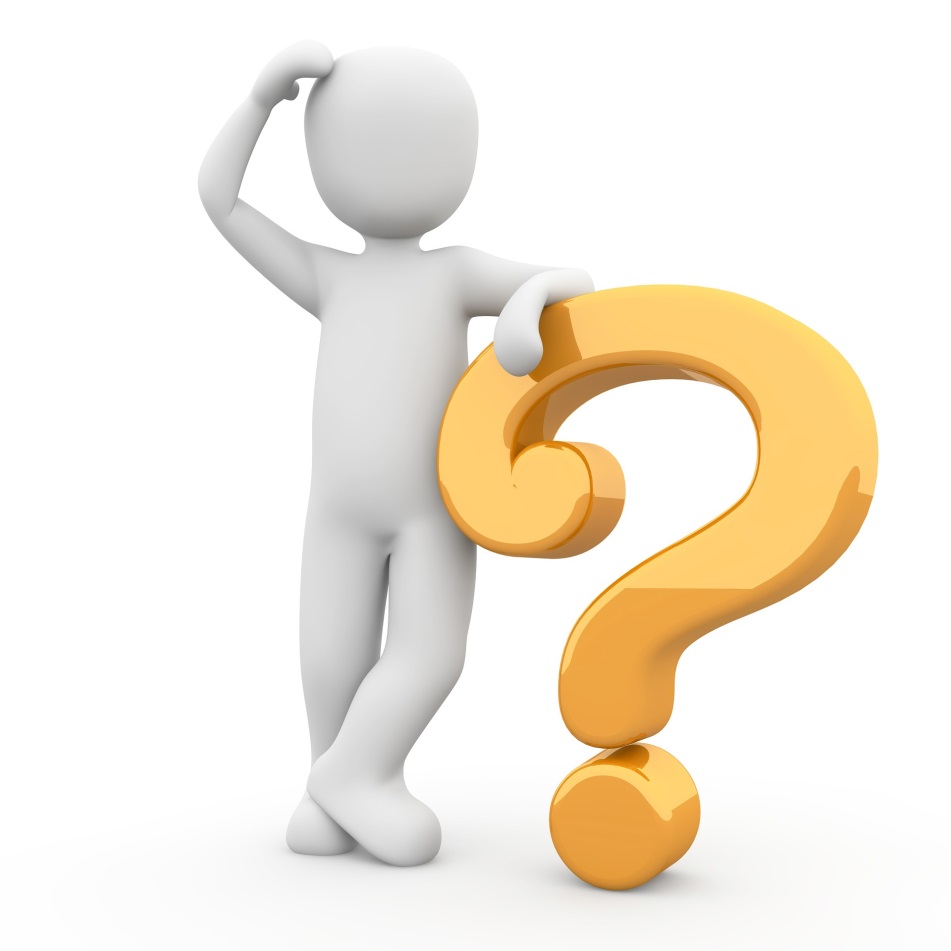 What is Covered by the Fair Housing Act? (cont’d)
Loans, Appraisals, Insurance

Advertising
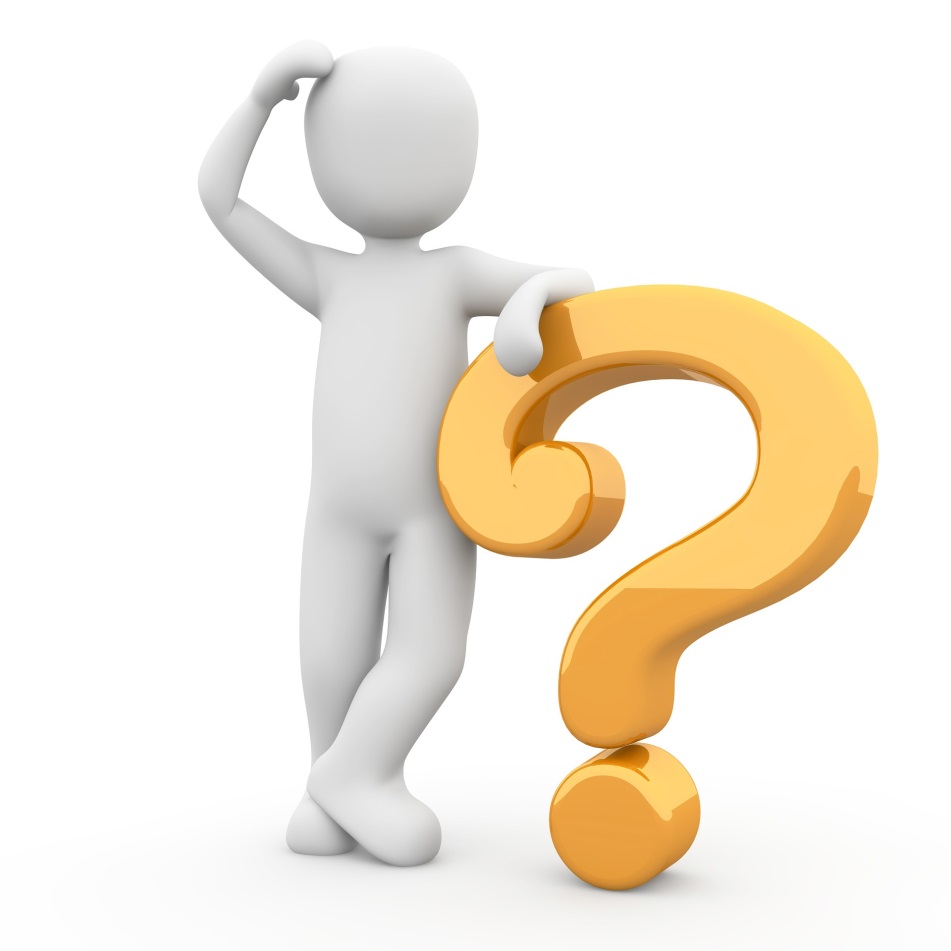 Who Must Comply with the Fair Housing Act?
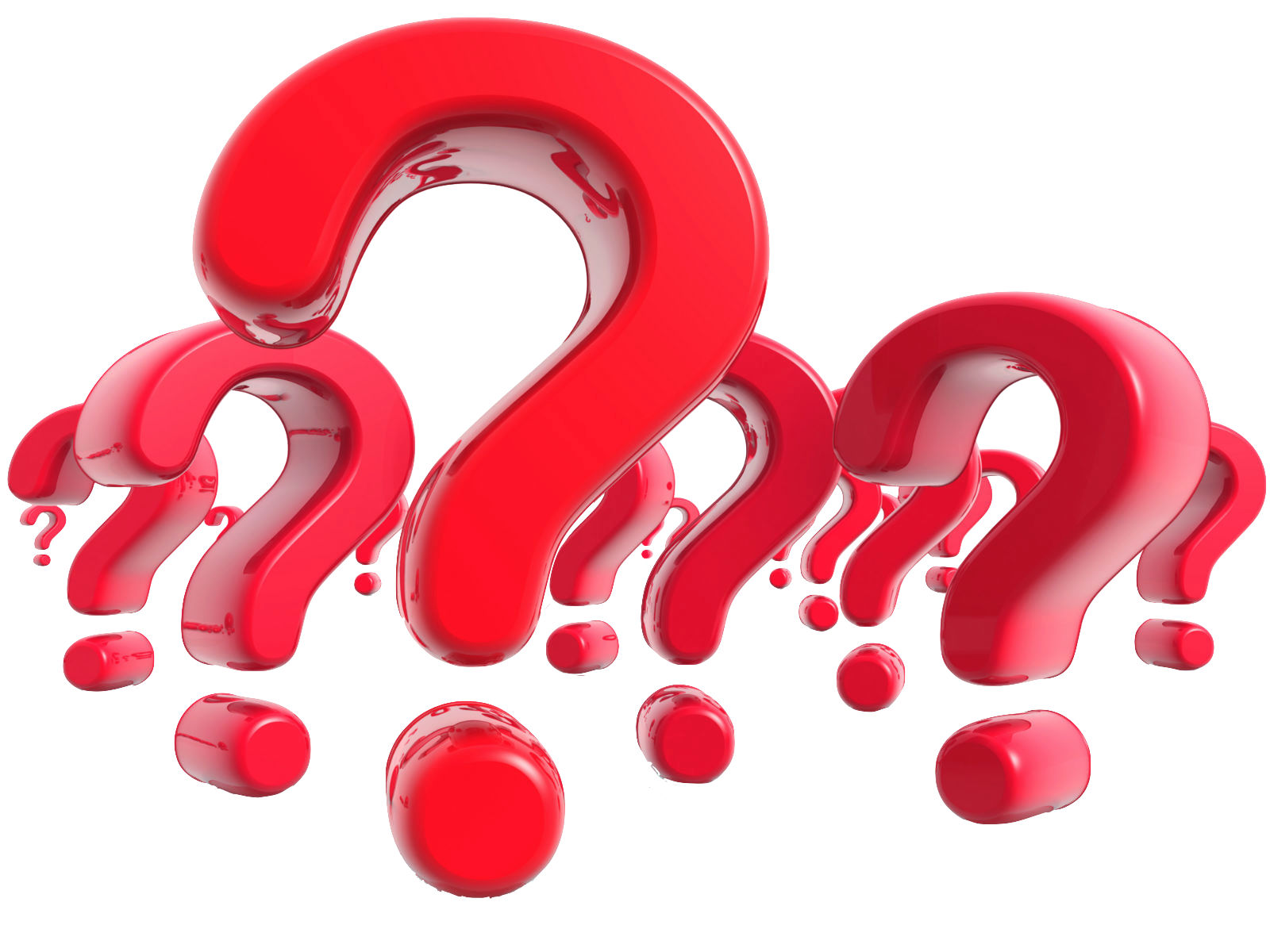 Who is Legally Bound to follow the Fair Housing Act?:

Anyone:

Selling/renting homes
Developing/building new homes
Lending money for homes (banks/mortgage lenders)
This Photo by Unknown Author is licensed under CC BY-NC
Who Must Comply with theFair Housing Act? (cont’d)
Insuring homes (property/hazard insurance)
Zoning, municipal services

Anyone in advertising media
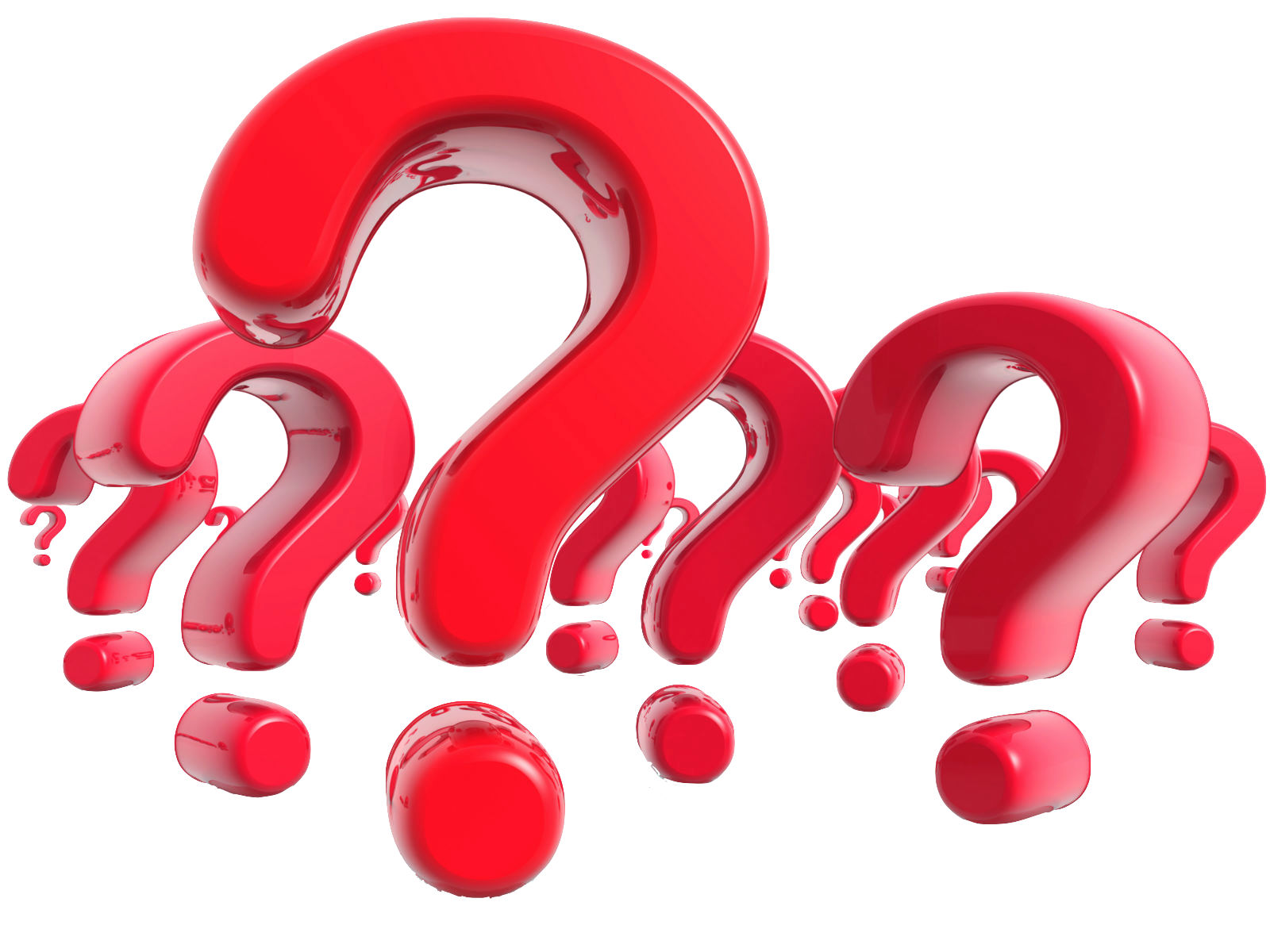 Examples of Who Must Comply
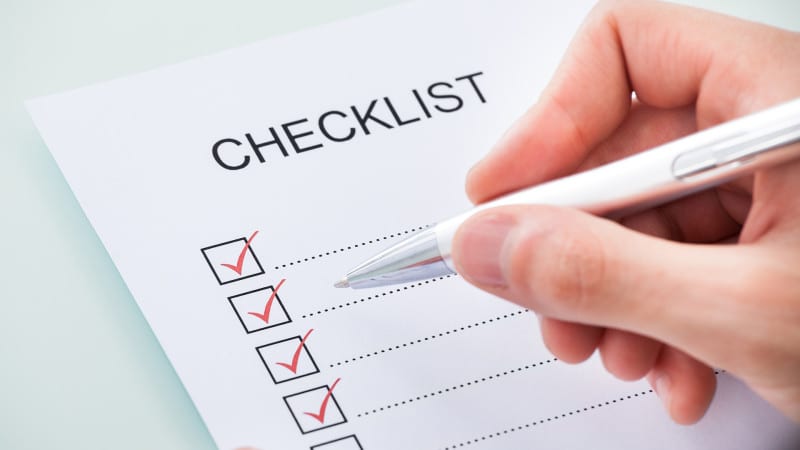 Property Owners/Managers
Maintenance staff
Real estate brokers/agents
Homeowners’ Associations, Condo Associations
Housing Authority staff
Examples of Who Must Comply (cont’d)
Housing developers/contractors
Mortgage lenders/financial institutions
Advertising media (verbal or written, including online)
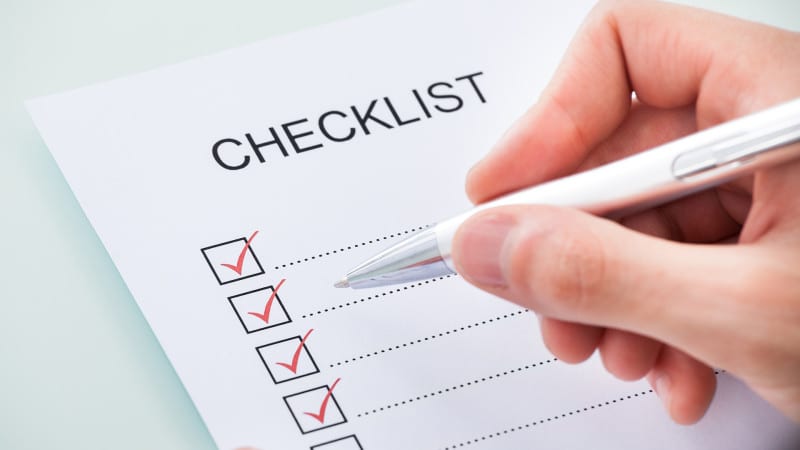 Federally Protected Classes
As of 1968- 
Race, Color, Religion, National Origin.

As amended in 1974-
Sex. (gender)

As amended in 1988-
Disability, Familial Status.
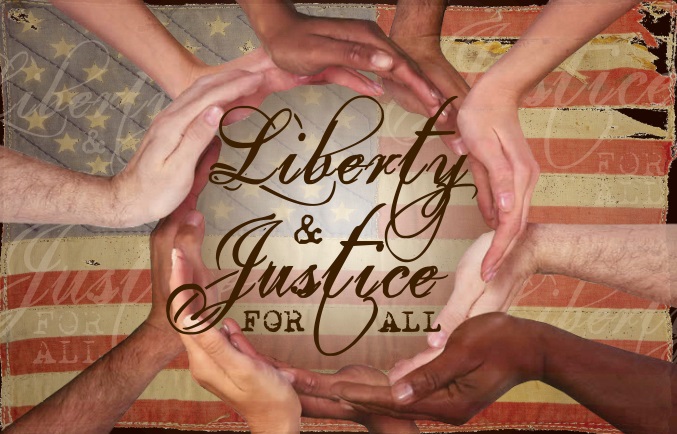 Federally Protected Classes (cont’d)
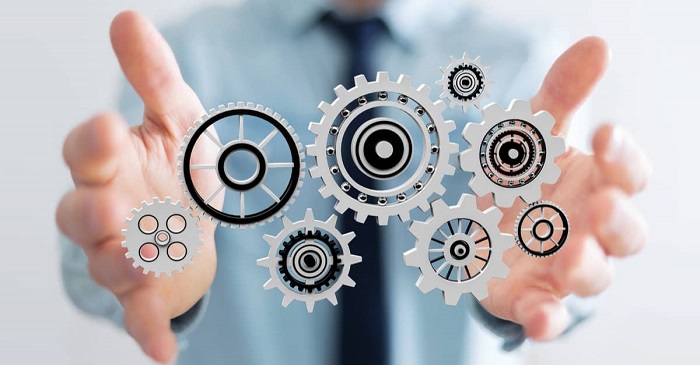 The Fair Housing Act began the process of investigating, resolving and hearing discrimination complaints.
West Virginia State Law& Protected Classes
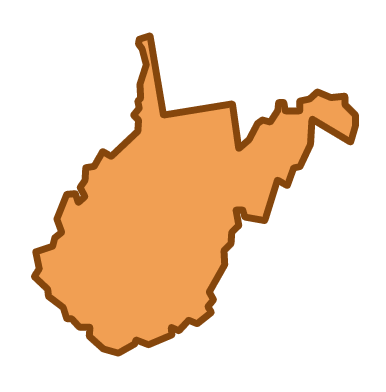 As of 1992, West Virginia added two (2) protected classes to state law: 

Blindness 
Ancestry
Federally Protected Classes
[Speaker Notes: Q&A]
What is Discrimination Under the Fair Housing Act?
Discrimination:  being treated differently

not all discrimination is illegal
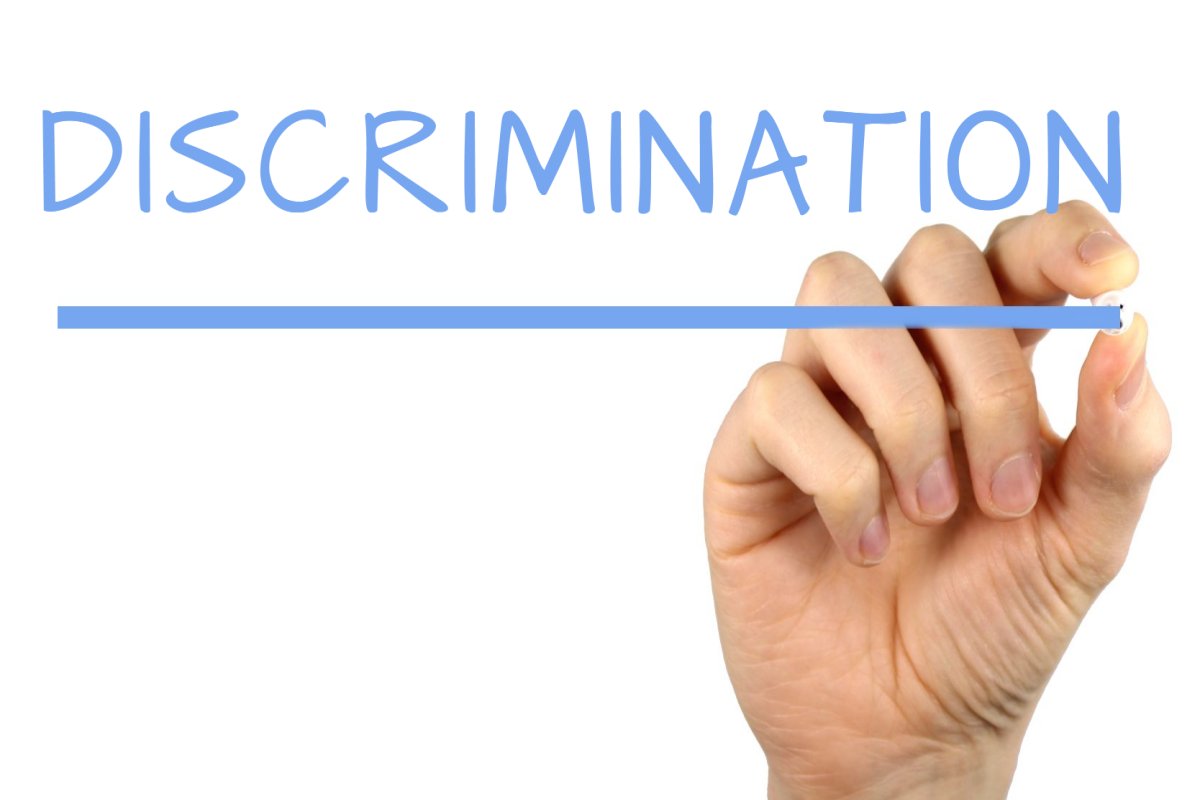 What is Discrimination Underthe Fair Housing Act? (cont’d)
Three (3) types of illegal discrimination:
When there’s a covered issue + a covered bases (protected class) 
When person with a disability is denied 
      a reasonable accommodation
	    or modification

  Discriminatory effect:
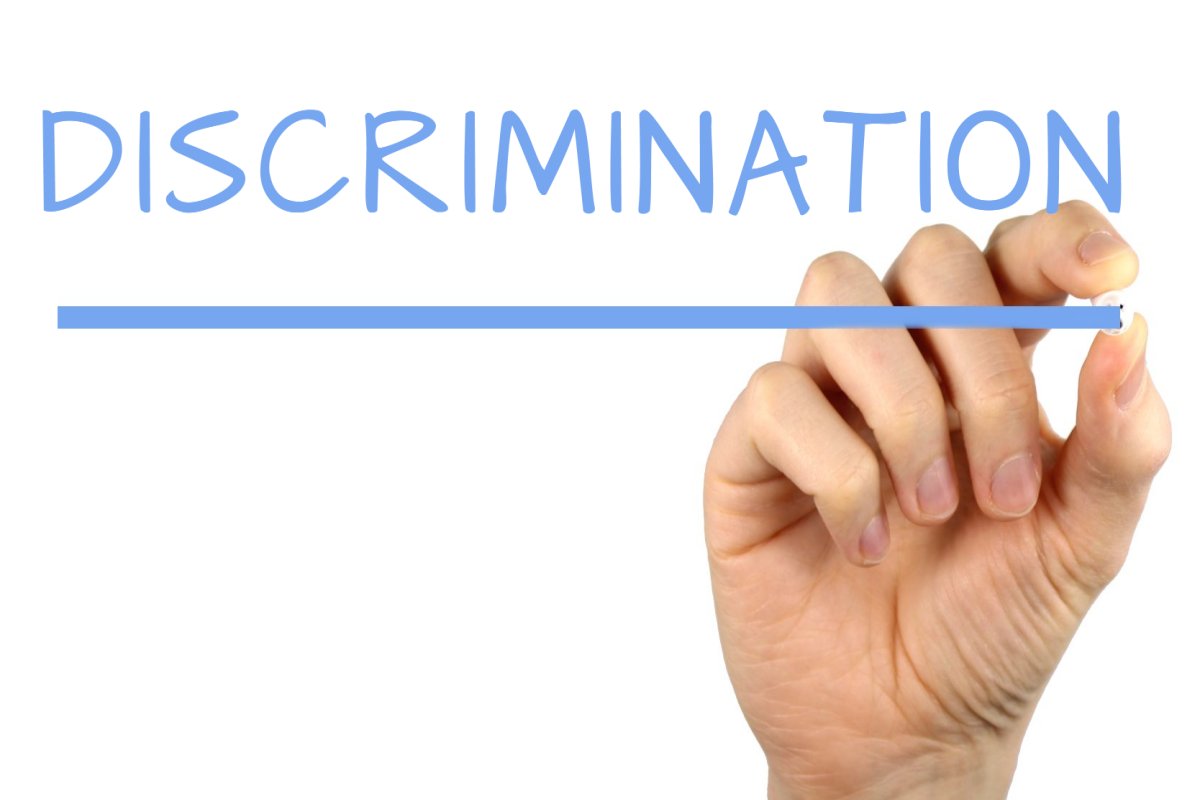 Protections Offered Under the Fair Housing Act
Renting:
Cannot be refused housing based on protected classes

Cannot be given different terms, conditions, or privileges of renting

Cannot keep the protected classes from housing of their choice
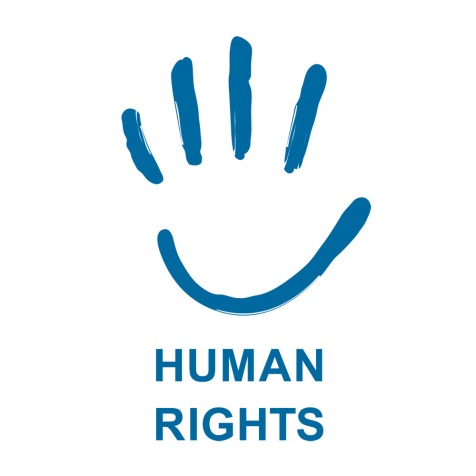 Protections Offered (cont’d)
Buying:
Lenders cannot refuse a loan, or homeowners’ insurance policy

Lenders cannot give renters different terms, conditions, interest rates, points or fees

Appraisals cannot be different because of race or sex
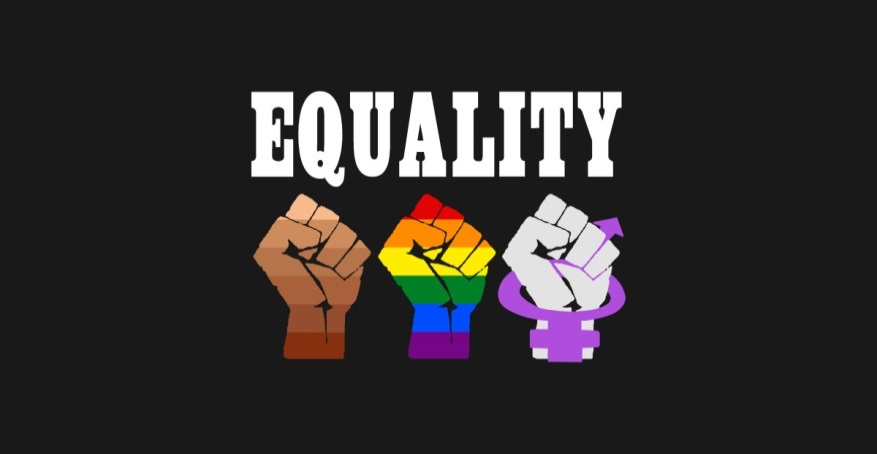 Protections Offered (cont’d)
Servicers cannot refuse to purchase a loan

Lenders cannot advertise any material that states a preference:  verbal, written, online
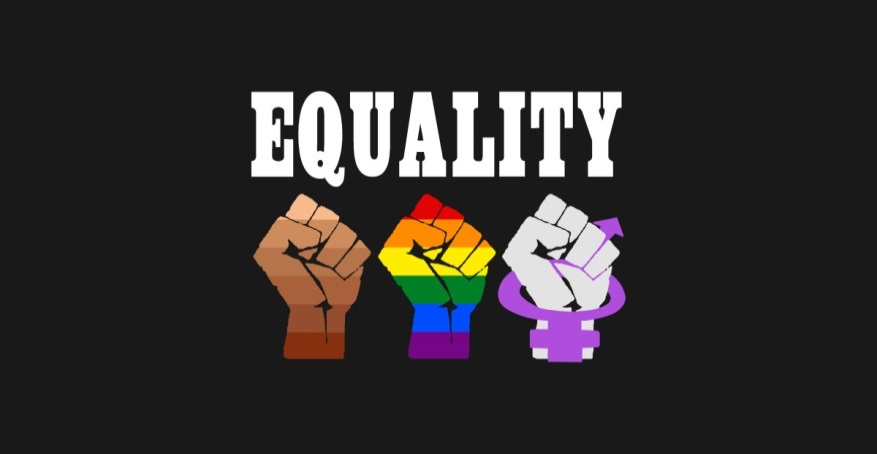 Tenants’ & Buyers’ Rights
Right to habitable home 

Right not to be charged large or overpriced security deposits

Right to reasonable level of privacy
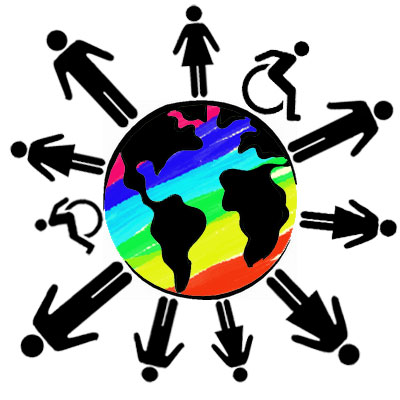 Tenants’ & Buyers’ Rights (cont’d)
Right to reasonable accommodations/reasonable modification
 
Right to have SSI /SSDI income on mortgage application

Right to loan modification assistance 

Right to apply for a mortgage while on maternity leave
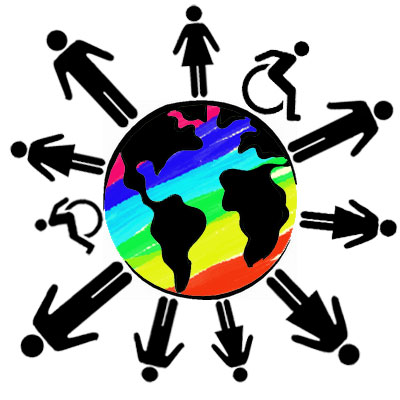 Fair Housing Act Exemptions
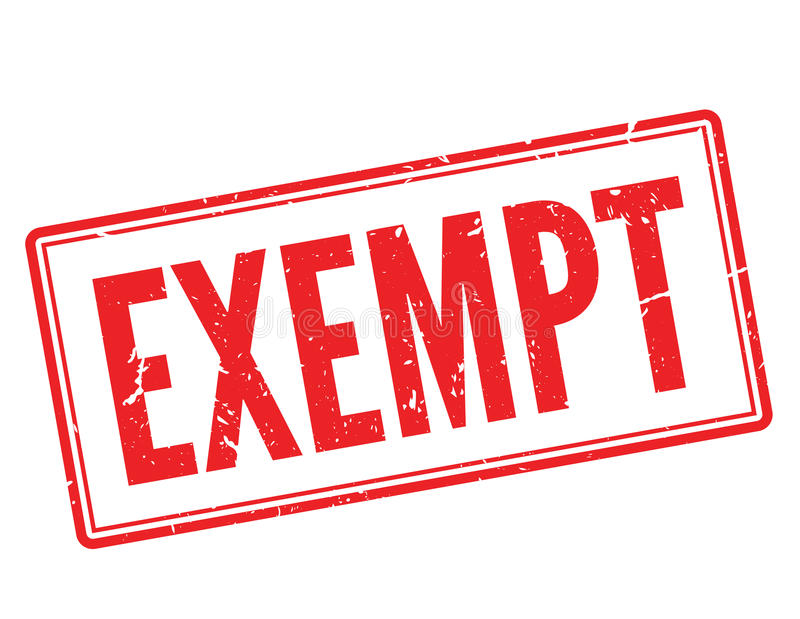 “Mrs. Murphy” exemption  owns four (4) of fewer units, owner lives in one

Single-family Exemption:  houses For Sale By Owner without a real estate broker/agent 

	**State and local laws apply
Fair Housing ActExemptions (cont’d)
Housing owned by a religious group or 
  private club

Housing that is kept for older individuals 


**State and local laws apply
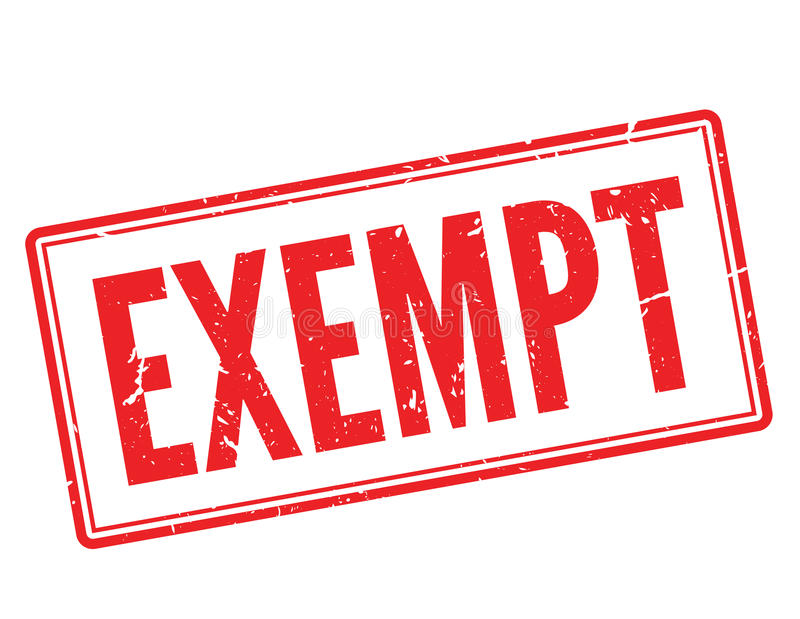 Definition of Disability Under the Fair Housing Act
Disability:  
	a physical or mental impairment limiting one (1) or 	more major areas of life; or
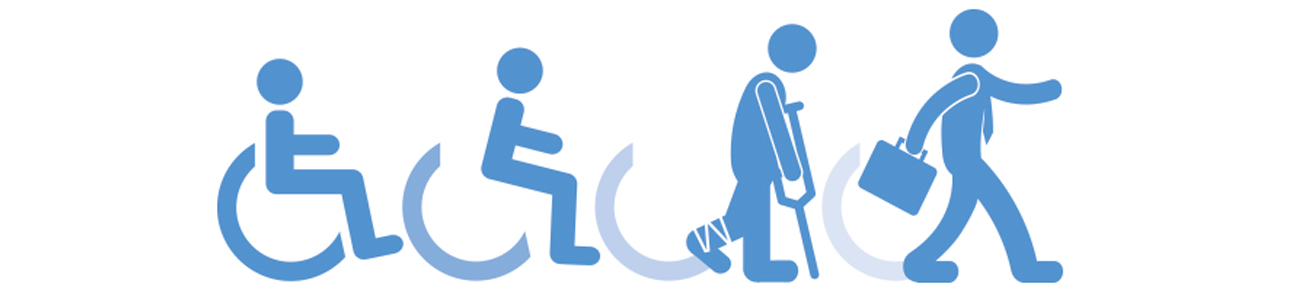 Definition of Disability Underthe Fair Housing Act (cont’d)
having a history of a disability; or
 being viewed as having a disability.
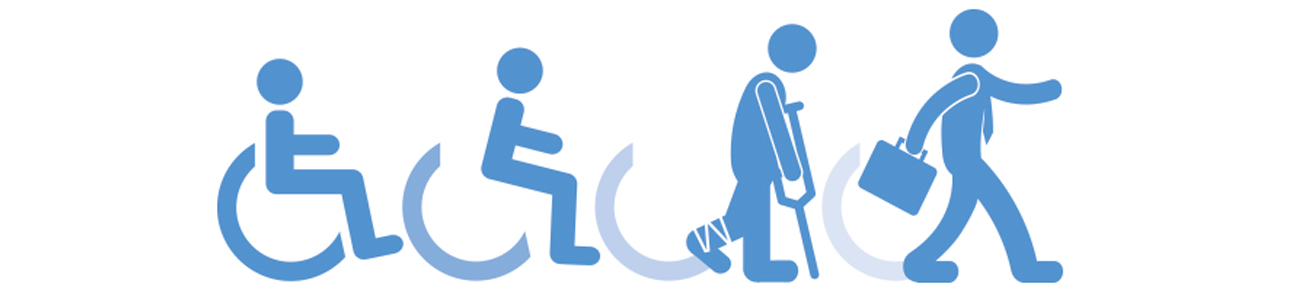 Disabilities & the Fair Housing Act
Section 504 of the Rehabilitation Act of 1973

Additional  Protections for Individuals with Disabilities
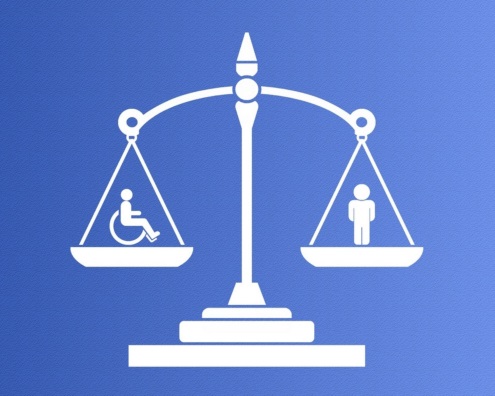 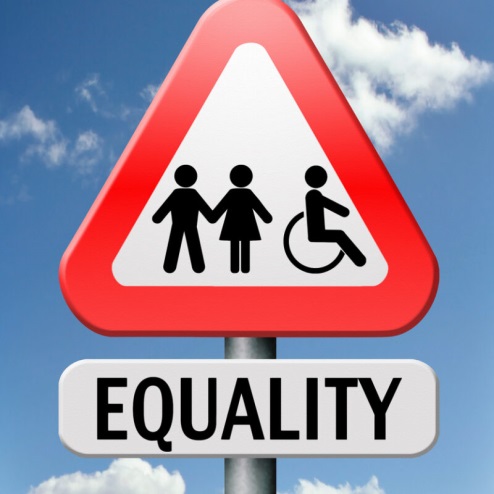 Disabilities & the Fair Housing Act (cont’d)
Multifamily homes built after March 13, 1991,  also must have features to help disabled people live in them
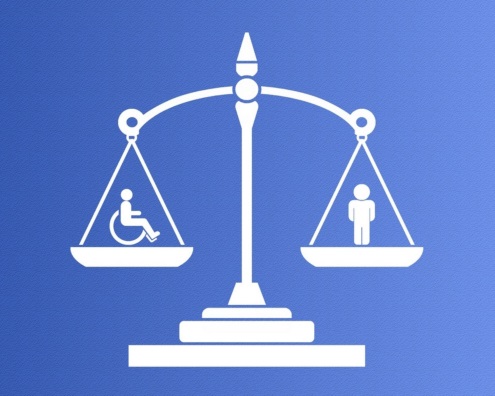 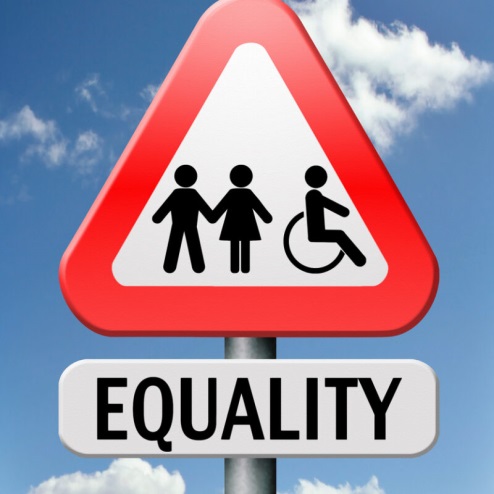 Reasonable Accommodation
A change, exception, or adjustment to a rule, policy, practice, or service made for a person with disabilities.



No Construction Required
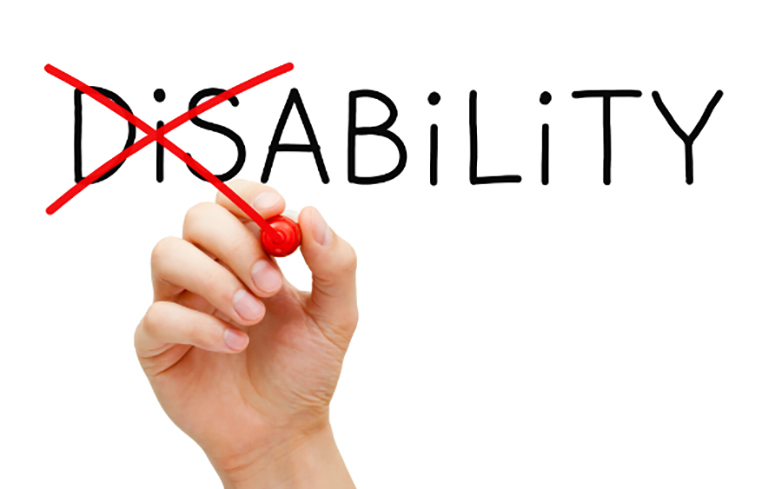 Reasonable Modification
A structural change to a home that helps a person with disabilities.
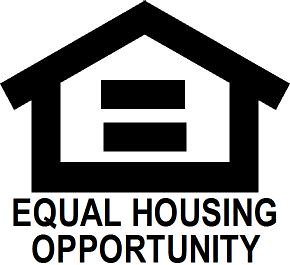 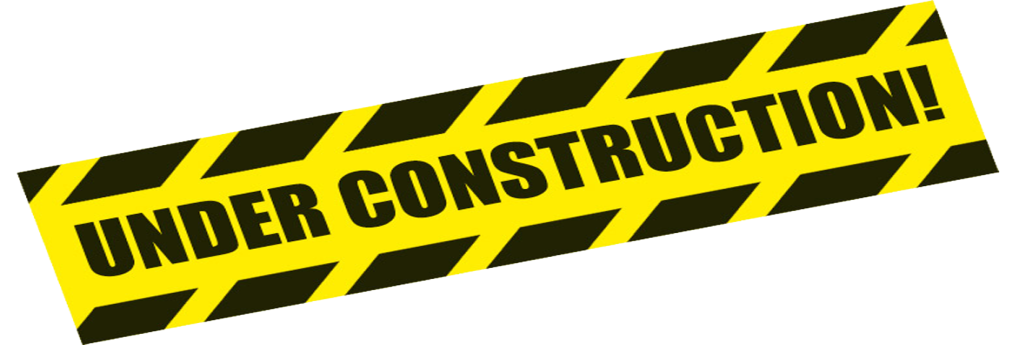 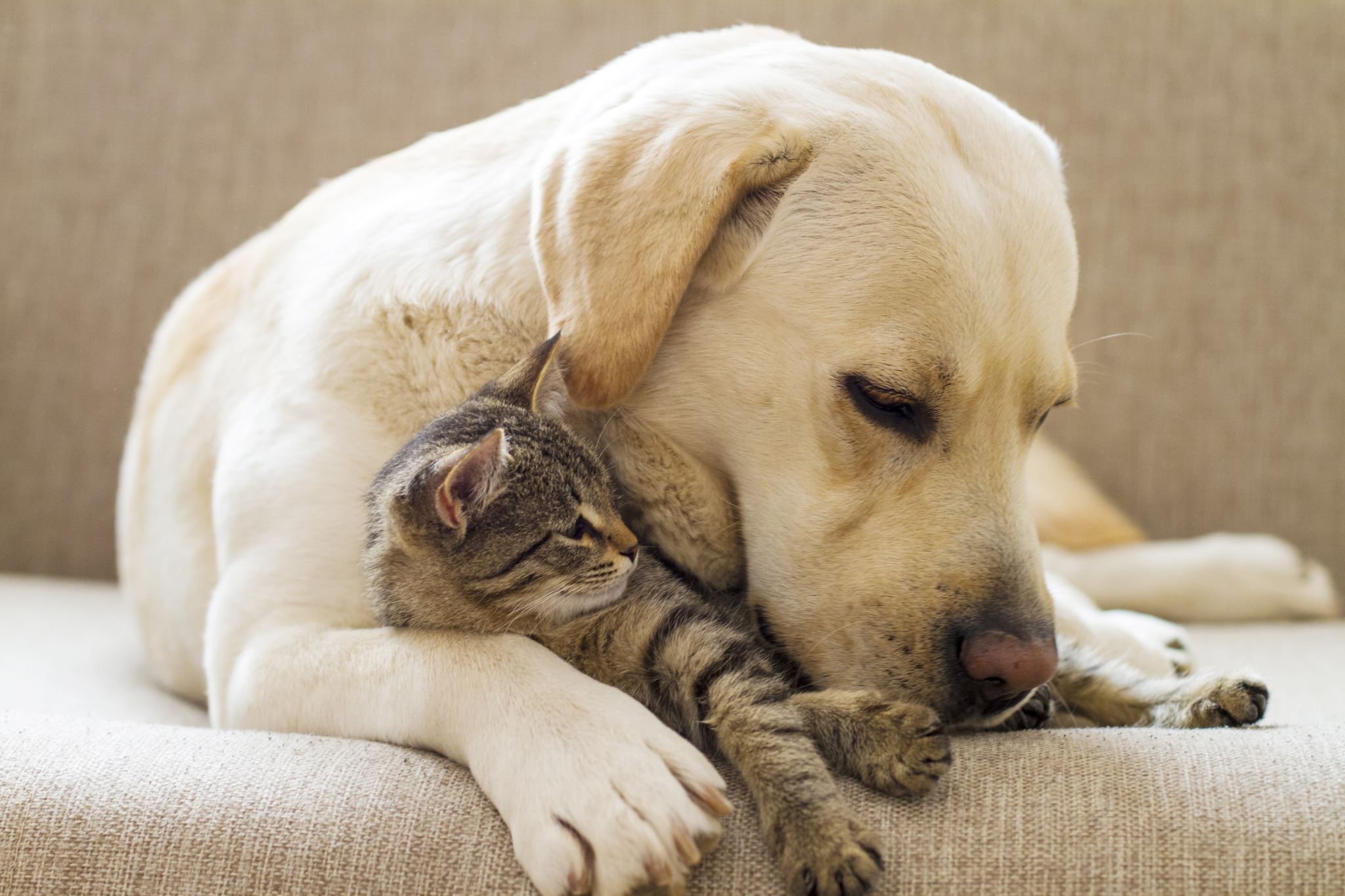 Assistance Animals
Not limited to a dog

Doesn’t have to be trained

No pet deposit or pet rent
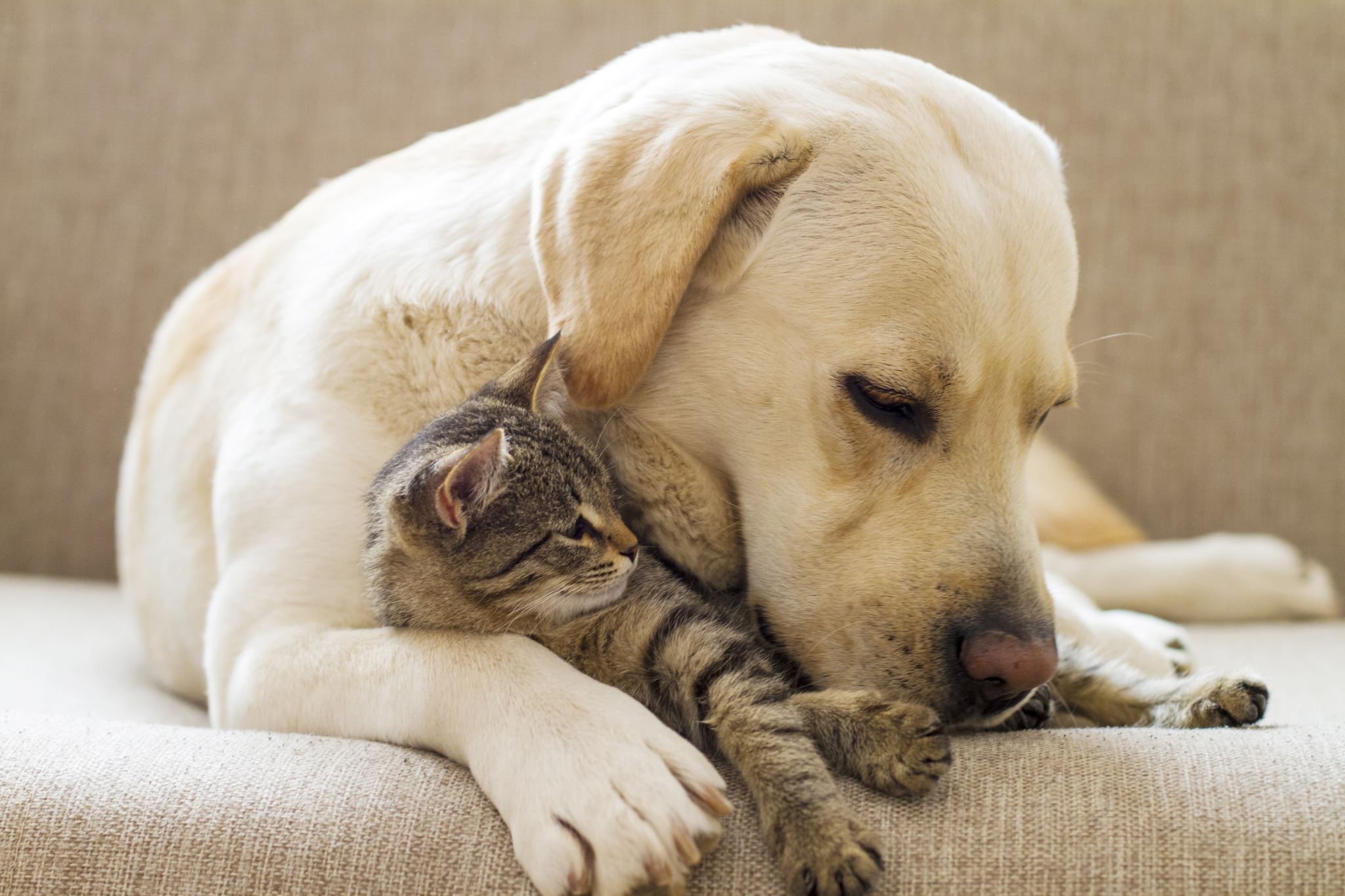 Assistance Animals (cont’d)
No weight limits

No pet liability insurance required

Example of reasonable accommodation
Assistance Animals (cont’d)
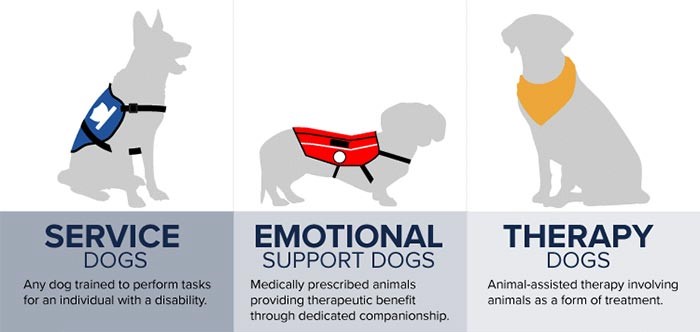 Assistance animals are NECESSARY

Verifying disability

If an Assistance animal causes damage, the tenant is responsible for repairs
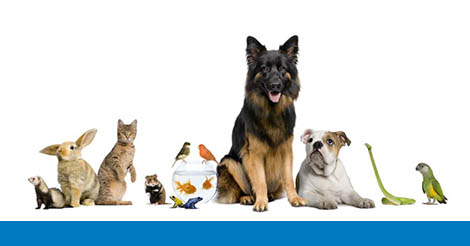 Dos and Don’ts of Verifying Disability
Landlords CAN ask:

Can you pay rent?
Do you have rental references?
Will you follow the rules?
Do you have a criminal background?
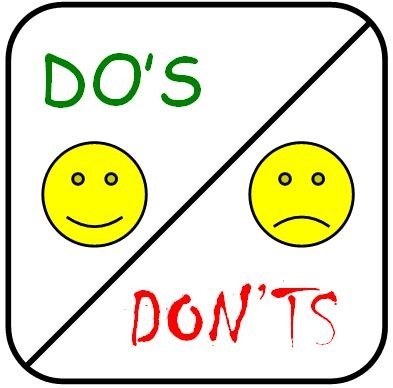 Dos and Don’ts of Verifying Disability(cont’d)
Landlords CANNOT ask :

  What is the type or severeness 
     of  your disability?
  Do you take medicine?
  Can I see your medical records?
  Can I talk to your doctor?
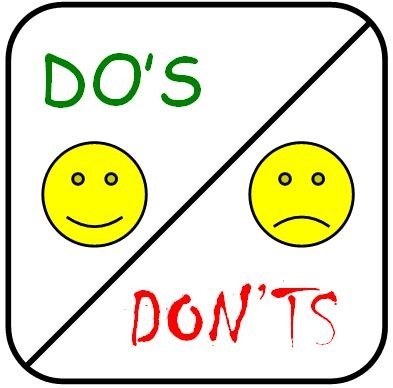 When Should a Reasonable Accommodation or Modification be Granted?
Reasonable accommodations or modifications are ALLOWED when:

the person is disabled
there is a relationship between the disability and the request
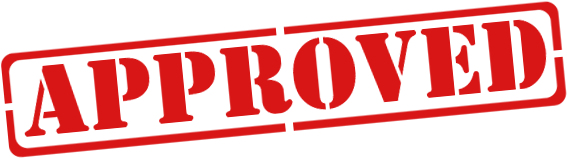 When Should a Reasonable Accommodation or Modification be Granted (cont’d)
Requests can be DENIED when: 

requires large, unfair cost in money or administrative    
 time

 requires duties beyond the day-to-day business    
  
Should be reviewed on a case-by-case basis
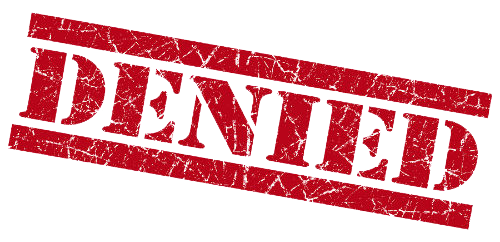 This Photo by Unknown Author is licensed under CC BY-NC
Exceptions to Reasonable Accommodations
Other Reasons to Deny the Request:

Would threaten the health and/or safety of others 
Would cause physical damage to others’ property

Points to Remember:

Another accommodation should be considered BEFORE denying request
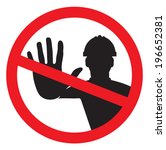 Exceptions to Reasonable Accommodations (cont’d)
Reasonable accommodations or modifications “balance the scales” & provide equal access to all renters

not answering = denial
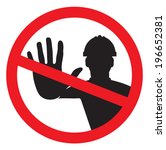 The Fair Housing Act & The LGBTQ+ Community
Sexual orientation and gender identity are NOT protected classes under the Fair Housing Act; but some situations are covered under the Fair Housing Act.  

Disability
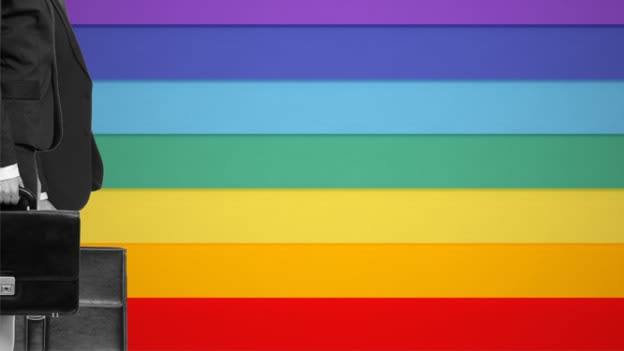 The Fair Housing Act & The LGBTQ+ Community  (cont’d)
Sex/gender:

Denied because the possible renter doesn’t fit “gender stereotypes” is illegal discrimination.
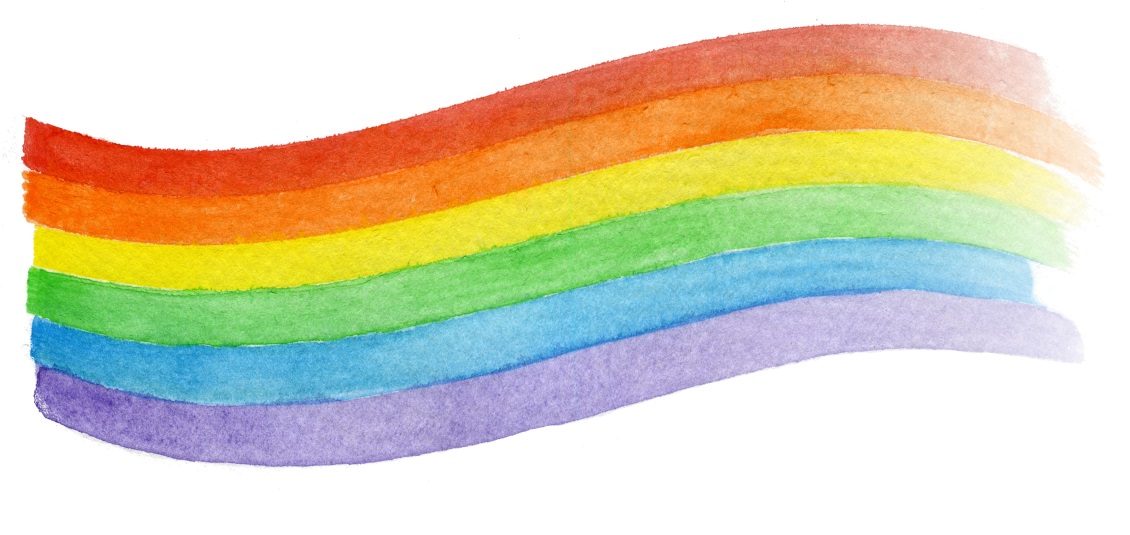 The Fair Housing Act & the LGBTQ+ Community (cont’d)
The Fair Access Rule (March 5, 2012):



Functions of the Fair Access Rule:





For more information: Visit HUD’s website:  www.hud.gov/fairhousing
Familial Status & the Fair Housing Act
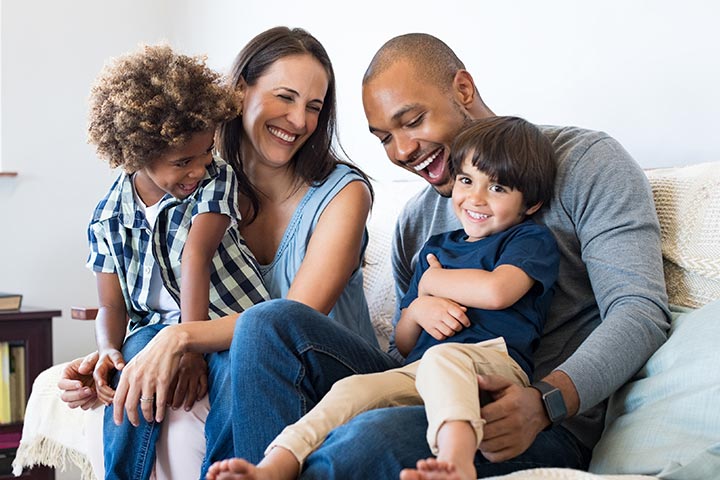 Definition:

the presence of children under the age of 18
Familial Status & the Fair Housing Act (cont’d)
Dos & Don’ts :
Do not refuse families housing unless housing units are for senior housing

Do not refuse to rent to families because of safety concerns
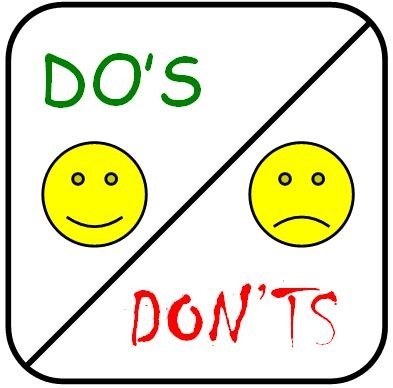 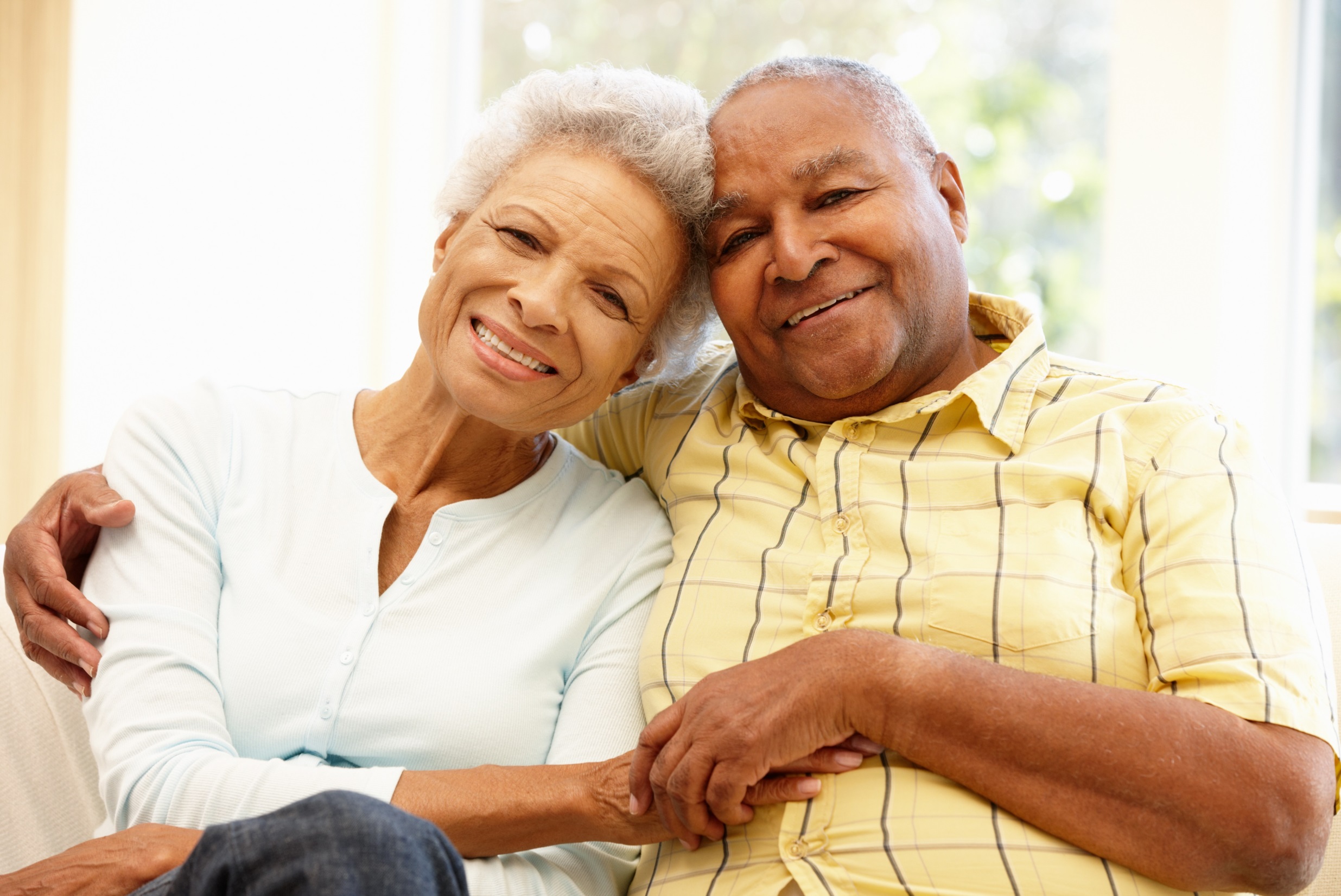 Housing for Older Persons Act & The Fair Housing Act
Facility labeled by the HUD secretary as housing for elderly and/or elderly and disabled

62+ years old housing:

55+ years old housing:
Advertising & the Fair Housing Act
Advertising is anything written or verbally stated:

Newspaper (digital/print)
Post-it notes on a bulletin board
Conversations with possible renters on the phone
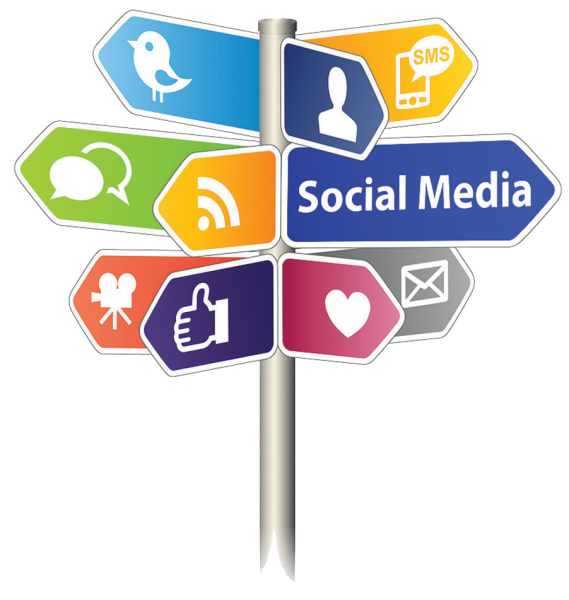 Advertising & the Fair Housing Act (cont’d)
Examples of Permissible Phrases in Advertising:

Master bedroom
Mother-in-law suite
Female roommate wanted**

       **shared living is clearly stated, 
          other protected classes’                  
		   rules apply
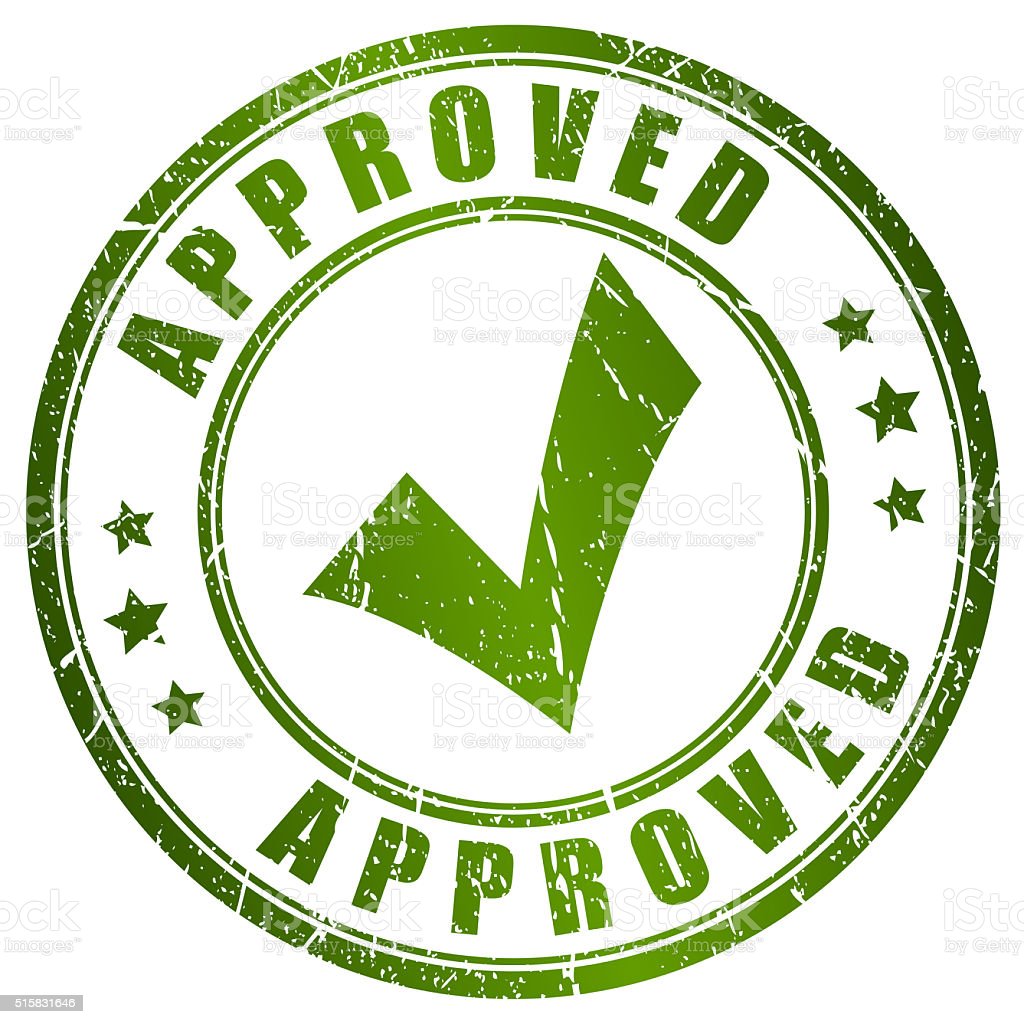 Advertising & the Fair Housing Act
Examples of Inadmissible Phrases in Advertising

White family home
Adult community
Roselawn Catholic Home**
       (**non-discrimination statement is required)



DESCRIBE THE UNIT FOR RENT, NOT THE OCCUPANT
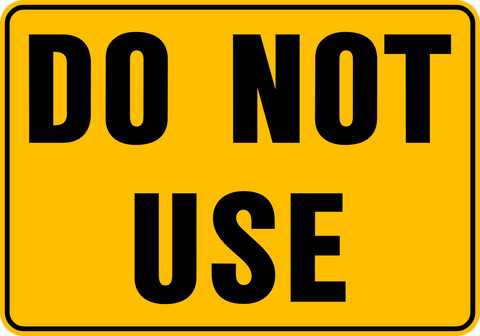 How Do I File a Fair Housing Complaint
How does one file a complaint if one feels they have been discriminated against?

Can file online utilizing HUD Form 903 Online Complaint (Submit on website)

Download the complaint form and email completed form to the Office of Fair Housing and Equal Opportunity (FHEO)

Phone an FHEO intake specialist by calling:  1-800-996-9777 or 
	1-800-877-8339; list of regional FHEO is available online

Mail form (download HUD Complaint Form) Send to regional FHEO office:
WEST VIRGINIA RESIDENT CONTACT REGION III FHEO OFFICE AT :
Philadelphia Regional Office of FHEO
US Department of Housing and Urban Development
The Strawbridge Building
801 Market Street
Philadelphia, PA 19107
Phone:      (215)861-7646
Toll Free: (888)799-2085
TTY:          (215)656-3450
Email:       Complaints_office_03@hud.gov
***complainant can request language assistance if they are limited in English   
     proficiency
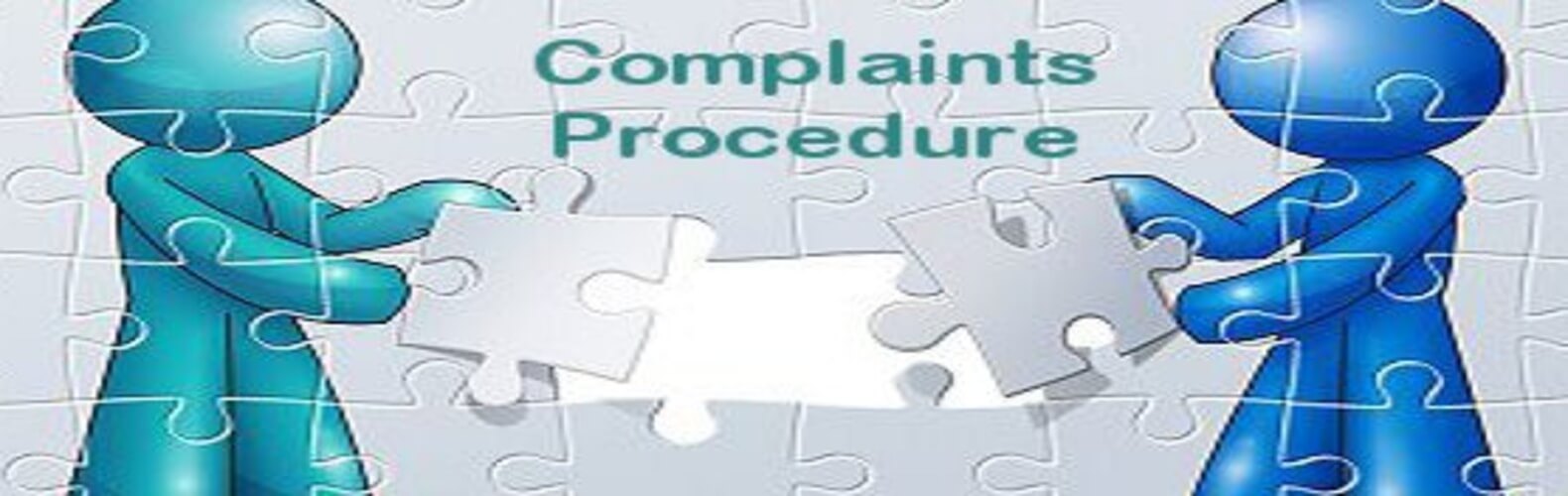 How Do I File a Complaint (cont’d)
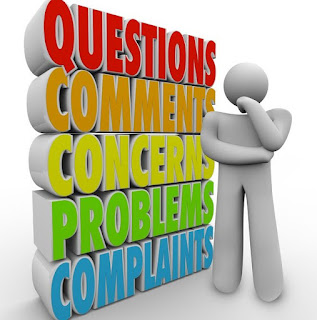 WV Human Rights Commission
	
	Website:  www.hrc.wv.gov
	Address:  1321 Plaza East, Room 108A
	                  Charleston, WV 25301
	Phone:     (304)558-2616
                         (888)676-5546

Local HUD certified Housing Counselor is:

		Theressa Nichols
		The Fairmont-Morgantown Housing Authority
		103 12th Street
		Fairmont, WV 26554
	Phone:   (304)363-0860 ext. 127
	Email:	tnichols@fmhousing.com
HUD FORM 903
Q&A and Wrap Up
Parking Lot issues (not directly related to the Fair Housing Act)
Questions & Answers
Presentation Survey
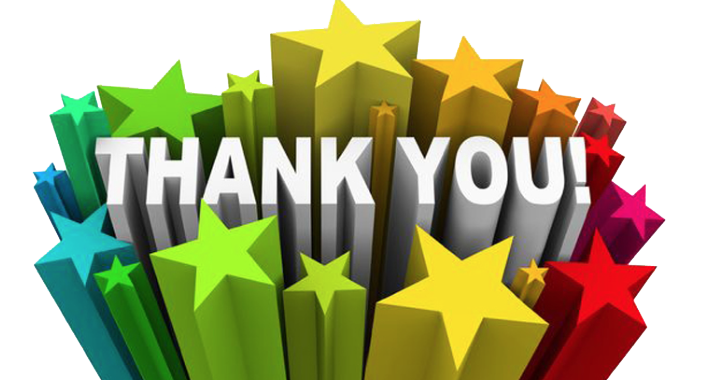